Microcrédito Produtivo Orientado
do Banco do Brasil
Fevereiro /2013
Microcrédito Produtivo Orientado
Atendimento das necessidades de crédito de Empreendedores Informais, EI e Microempresas (faturamento anual R$ 120 mil)
Microcrédito Produtivo Orientado
Metodologia
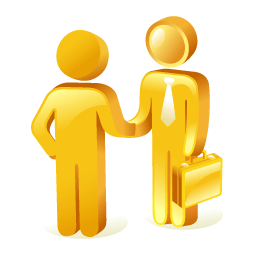 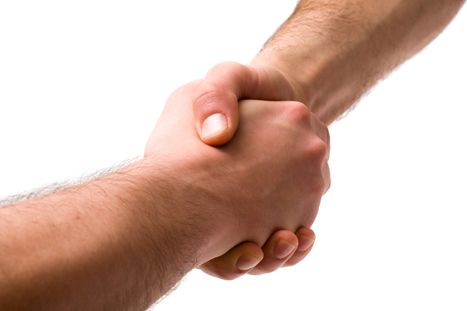 metodologia baseada no relacionamento direto com empreendedores onde é executada a atividade econômica
[Speaker Notes: Blocos menores: características (2.17)
Ciclo: Fases da Contratação (2.16)]
Microcrédito Produtivo Orientado
Atendimento das necessidades de crédito de Empreendedores Informais, EI e Microempresas (faturamento anual R$ 120 mil)
Produtos - Empreendedor PF e PJ
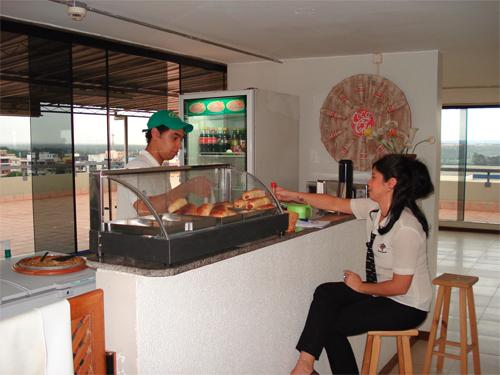 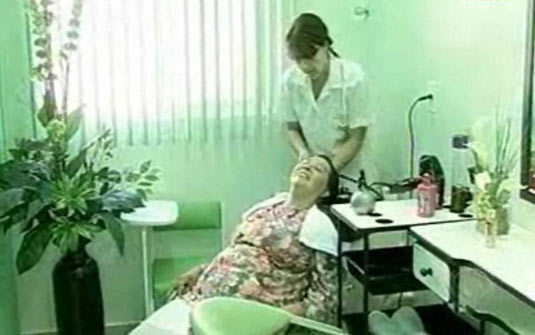 Capital de Giro
  Investimento
Itens Financiáveis
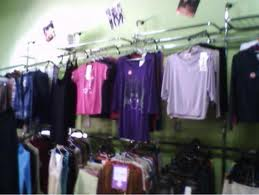 Capital de Giro
Investimento
Não poderão ser financiados veículos, motos, reboques e semi reboques.
Microcrédito Produtivo Orientado
Garantias
Pessoais
Reais
Não poderão ser acolhidas as seguintes garantias: cheques, imóveis, veículos.
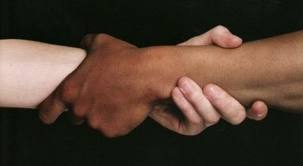 Microcrédito Produtivo Orientado
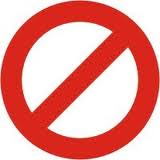 É VEDADO:
Contratar operação se o somatório do endividamento no SFN ultrapassar R$ 40.000,00
Contratar mais de três operações de MPO no mesmo 
ano civil
Empreendedor Individual
Portfólio  de Soluções
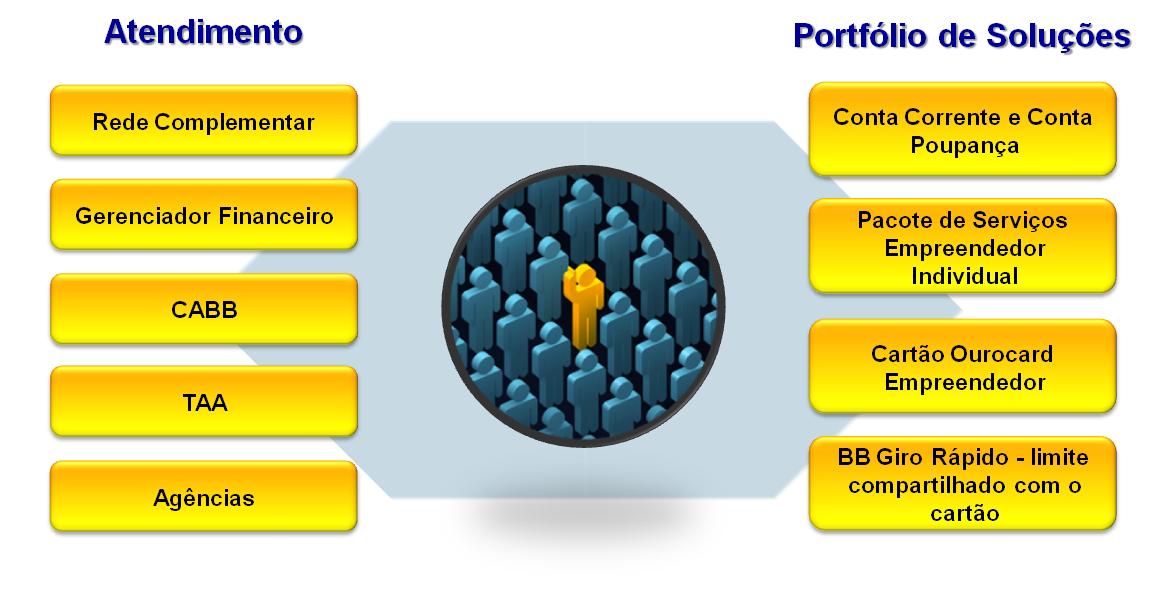 Consultas e extratos
Pagamentos e transferências
Aplicações e resgates
Consulta e liberação de crédito
MPO
Cadastro e Conta corrente
Contratações de operações
Empreendedor Individual
Soluções específicas
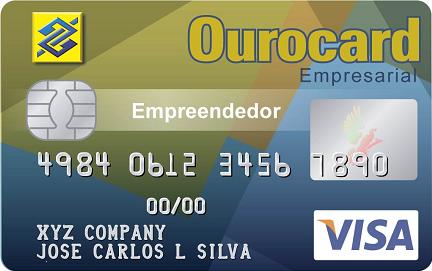 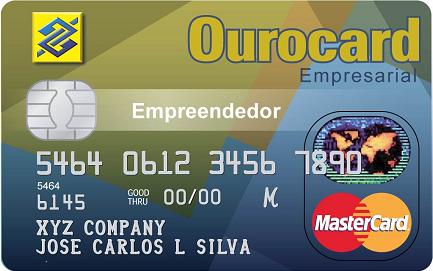 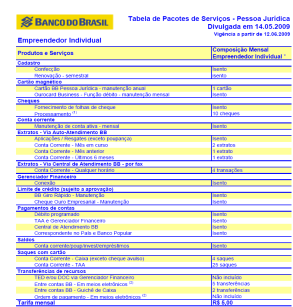 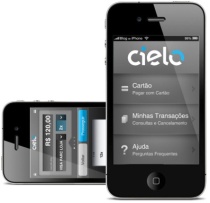 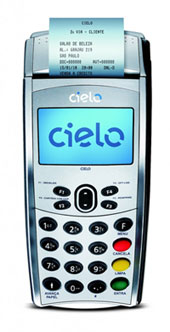 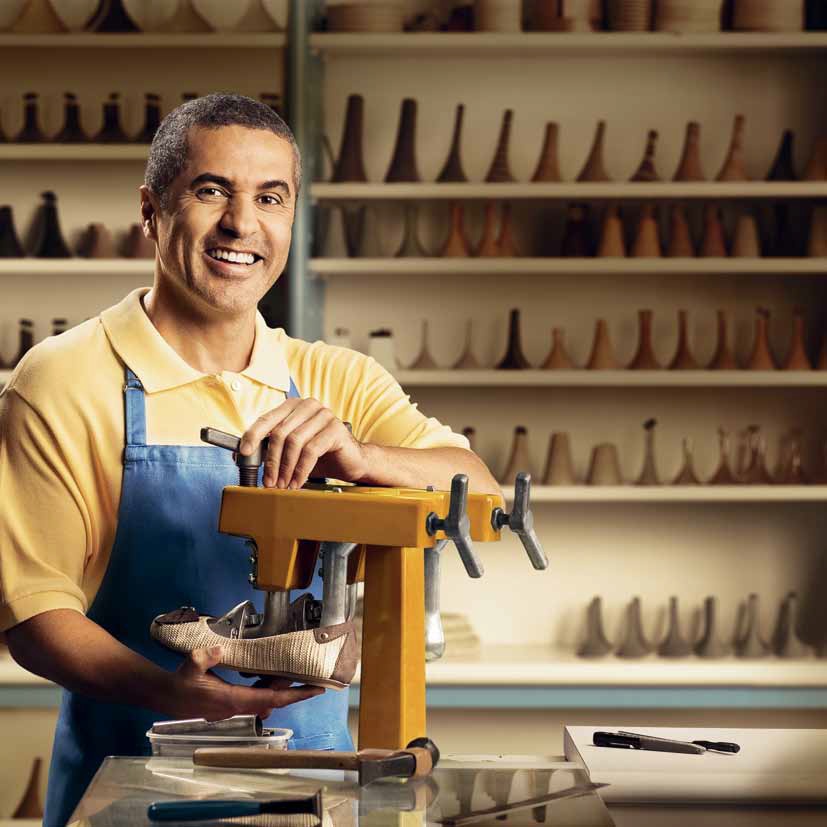 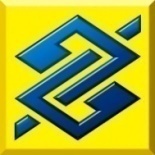 Obrigado!!